历
个
人
简
在校大学生个人简历ppt模板
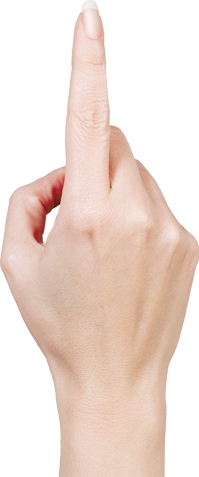 应聘: 某某人
深圳市某某区
某某路某某街某某号
13012345678
www.1234@sss.com
12345678910
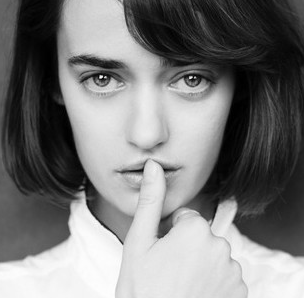 本人性格热情开朗，待人友好，为人诚实谦虚。工作勤奋，认真负责，能吃苦耐劳，尽职尽责，有耐心。具有亲和力，平易近人，善于与人沟通。 学习刻苦认真，成绩优秀，名列前茅。品学兼优，连续三年获得学院奖学金。 曾担任系学生会外联部干部、系团总支组织部副部长、班级生活委员等，在学生工作和外出拉赞助与商家联系的过程中，大大提高了自己的办事和处事能力。此外，还积极参加课外文体活动，各种社会实践活动和兼职工作等，以增加自己的阅历，提高自己的能力。在工作中体会办事方式，锻炼口才和人际交往能力。曾连续两年获得学院“暑期社会实践积极分子”，“学生会优秀干事”等荣誉称号。
目 录 页
关于我 ABOUT ME
岗位认识 POST COGNITION
胜任能力 MY ABILITY
未来规划 MY FUTUR
关于我 ABOUT ME
基本信息
个人履历
所得荣誉
语音能力
基本信息 Information
姓名: 某某人
性别: 女
年龄: 21岁
民族: 汉族
休重: 55kg
身高: 173cm
籍贯: 深圳
学历: 本科
婚姻状况: 未婚
政治面貌: 群众
联系方式: 13712345678
电子邮箱: www.1234@sss.com
地址:深圳市某某区某某路某某街某某号
个人履历 Resume
点击添加标题
点击添加标题
点击添加标题
点击添加标题
点击输入简要文字内容，文字内容任意编辑，图片可替换
点击输入简要文字内容，文字内容任意编辑，图片可替换
点击输入简要文字内容，文字内容任意编辑，图片可替换
点击输入简要文字内容，文字内容任意编辑，图片可替换
2017
2014
2015
2016
所得荣誉 Honor
添加标题
添加标题
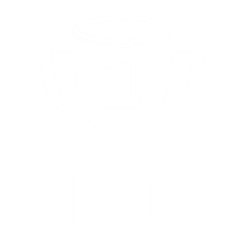 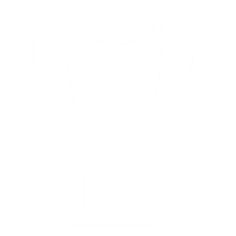 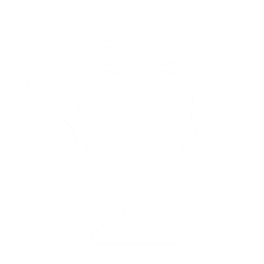 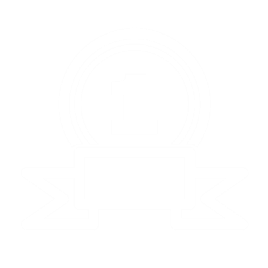 添加标题
添加标题
语音能力 Language
点击输入简要的文字介绍，文字内容需概括精炼，不用多余的文字修饰，
Cantonese
Chinese
EngLish
粤语
国语
英语
点击输入简要的文字介绍，文字内容需概括精炼，不用多余的文字修饰，
点击输入简要的文字介绍，文字内容需概括精炼，不用多余的文字修饰，
点击输入简要的文字介绍，文字内容需概括精炼，不用多余的文字修饰，点击输入简要的文字介绍，文字内容需概括精炼，不用多余的文字修饰，点击输入简要的文字介绍，文字内容需概括精炼，不用多余的文字修饰，
岗位认识 POST COGNITION
知识技能
处理能力
岗位职责
知识技能 Knowledge
良好的客户关系
消费心理学
人力资源管理
持之以恒的毅力
思维灵活敏捷
专业知识扎实
点击输入简要文字内容，文字内容任意编辑，图片可替换，我图网
点击输入简要文字内容，文字内容任意编辑，图片可替换，我图网
点击输入简要文字内容，文字内容任意编辑，图片可替换，我图网
点击输入简要文字内容，文字内容任意编辑，图片可替换，我图网
点击输入简要文字内容，文字内容任意编辑，图片可替换，我图网
点击输入简要文字内容，文字内容任意编辑，图片可替换，我图网
知识技能
岗位职责 Responsibilites
点击输入简要文字内容，文字内容任意编辑，图片可替换，我图网点击输入简要文字内容，文字内容任意编辑，图片可替换，我图网……点击输入简要文字内容，文字内容任意编辑，图片可替换，我图网
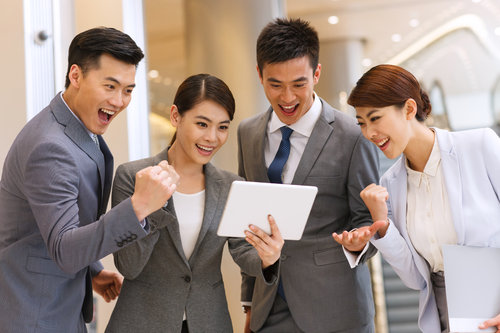 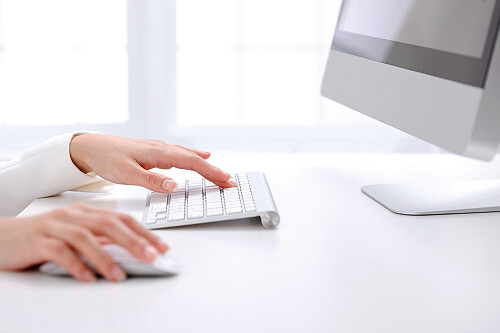 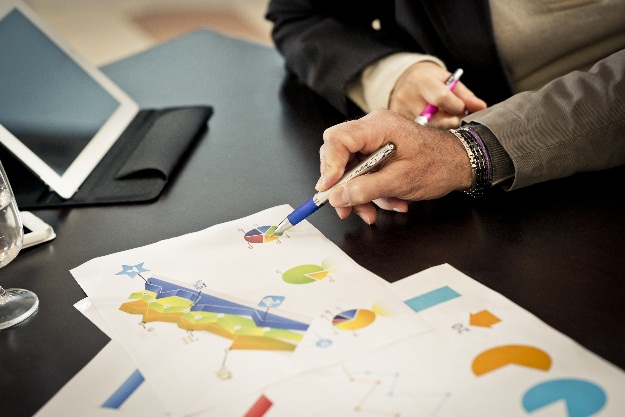 在此添加标题
在此添加标题
在此添加标题
点击输入简要文字内容，文字内容任意编辑，图片可替换
点击输入简要文字内容，文字内容任意编辑，图片可替换
点击输入简要文字内容，文字内容任意编辑，图片可替换
胜任能力 MY ABILITY
竞争力
领导力
团队协作
执行力
协调力
创新力
核心竞争力 Competitiveness
点击添加标题
点击添加标题
点击添加标题
点击添加标题
01
点击输入简要文字内容，文字内容任意编辑，图片可替换
点击输入简要文字内容，文字内容任意编辑，图片可替换
点击输入简要文字内容，文字内容任意编辑，图片可替换
点击输入简要文字内容，文字内容任意编辑，图片可替换
02
03
TITLE
04
执行力 Executive
制度执行力
战略执行力
应急执行力
行动执行力
点击输入简要文字内容，文字内容任意编辑，图片可替换，我图网
点击输入简要文字内容，文字内容任意编辑，图片可替换，我图网
点击输入简要文字内容，文字内容任意编辑，图片可替换，我图网
点击输入简要文字内容，文字内容任意编辑，图片可替换，我图网
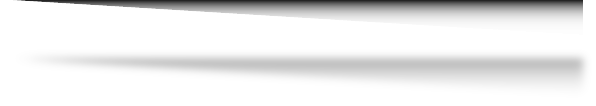 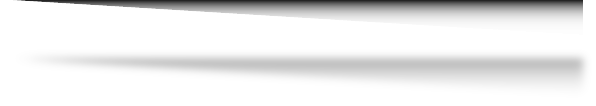 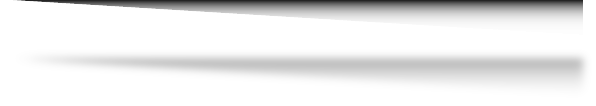 点击编辑标题
团队协作 Teamwork
点击添加标题
点击添加标题
点击添加标题
点击添加标题
点击输入简要文字内容，文字内容任意编辑，图片可替换
点击输入简要文字内容，文字内容任意编辑，图片可替换
点击输入简要文字内容，文字内容任意编辑，图片可替换
点击输入简要文字内容，文字内容任意编辑，图片可替换
包容的心态
核心是人
01
02
保持谦虚
了解成员
03
04
协调力 Coordination
协调奋斗目标
协调工作计划
协调职权关系
协调思想认识
01
此处添加详细文本描述，建议与标题相关并符合整体语言风格此处添加详细文本描述，建议与标题相关并符合整体语言风格
此处添加详细文本描述，建议与标题相关并符合整体语言风格此处添加详细文本描述，建议与标题相关并符合整体语言风格
此处添加详细文本描述，建议与标题相关并符合整体语言风格此处添加详细文本描述，建议与标题相关并符合整体语言风格
此处添加详细文本描述，建议与标题相关并符合整体语言风格此处添加详细文本描述，建议与标题相关并符合整体语言风格
02
协调力 
Coordination
03
04
创新力 Innovation
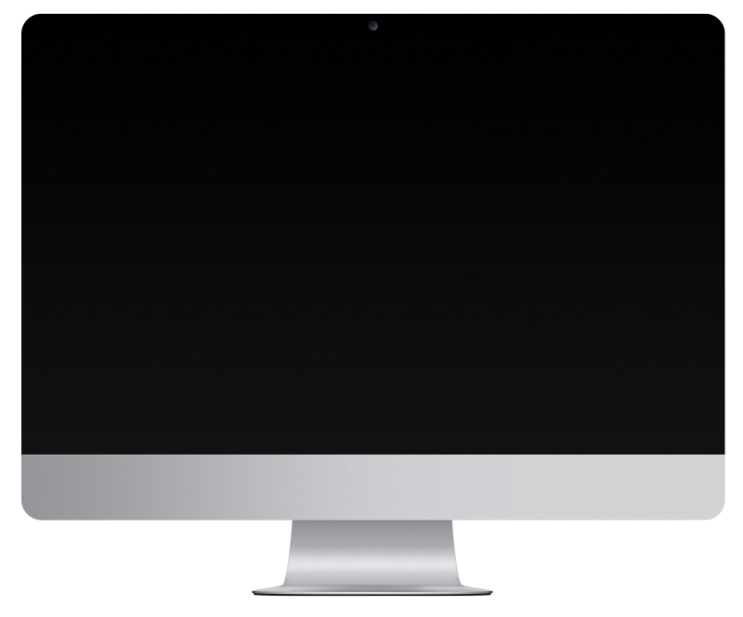 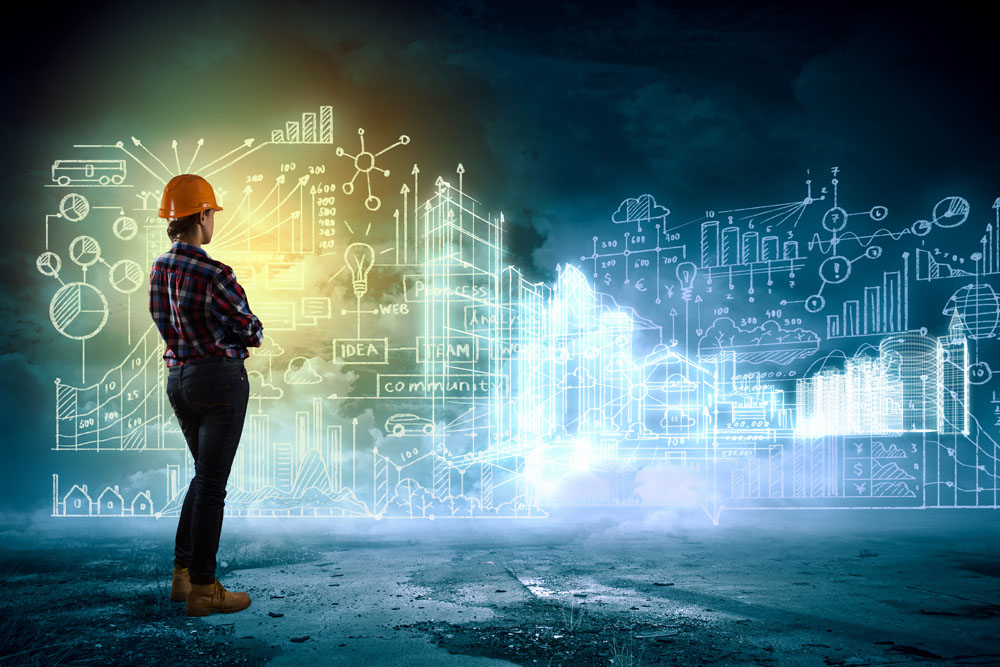 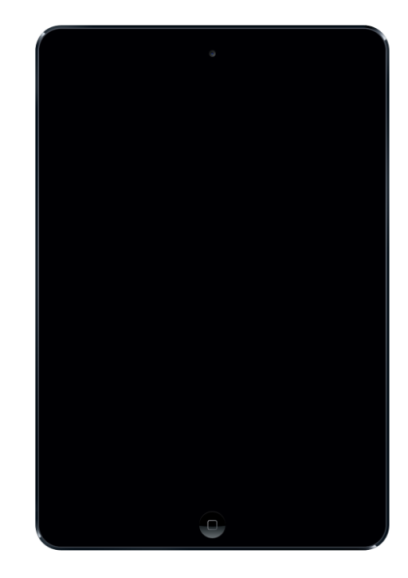 在此添加标题
在此添加标题
在此添加标题
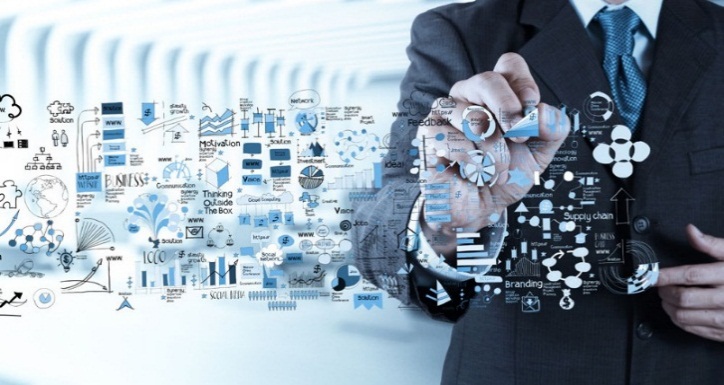 点击输入简要文字内容，文字内容任意编辑，图片可替换
点击输入简要文字内容，文字内容任意编辑，图片可替换
点击输入简要文字内容，文字内容任意编辑，图片可替换
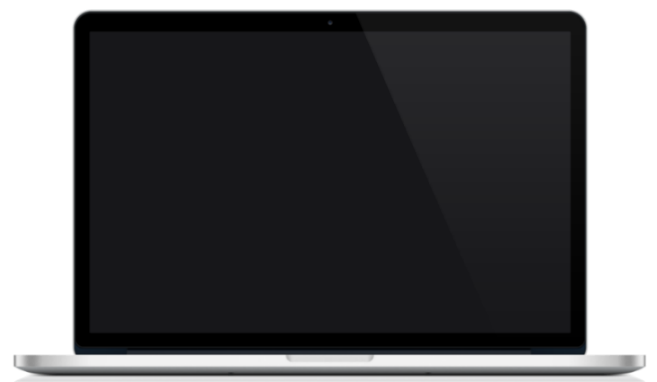 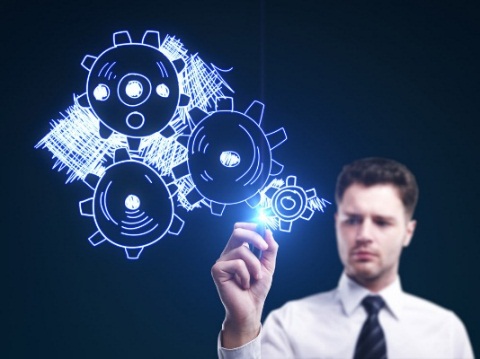 未来规划 MY FUTUR
总结语
目标规划
目标规划 Planning
目标规划
04
02
01
03
中段完成目标
初步完成目标
最终目标
思考调整
点击输入简要文字内容，文字内容任意编辑，图片可替换
点击输入简要文字内容，文字内容任意编辑，图片可替换
点击输入简要文字内容，文字内容任意编辑，图片可替换
点击输入简要文字内容，文字内容任意编辑，图片可替换
看
感
谢
观